מערכות הפעלה - תרגול 2
1
תרגול 2
תהליכים בלינוקס
קריאות מערכת לעבודה עם תהליכים
ניהול תהליכים בגרעין לינוקס
מימוש רשימות מקושרות בגרעין לינוקס
מערכות הפעלה - תרגול 2
2
TL;DR
תכנית היא אוסף פקודות; תהליך הוא ביצוע של אותן פקודות.
היום נלמד איך קוד משתמש יכול ליצור תהליכים חדשים, לברר מה מצבם, ולהמתין לסיום שלהם.
באמצעות קריאות המערכת: fork, execv, exit, wait  (ועוד כמה). 
הממשק לא אינטואיטיבי במבט ראשון.





לאחר מכן נלמד איך הגרעין מממש את קריאות המערכת הללו.
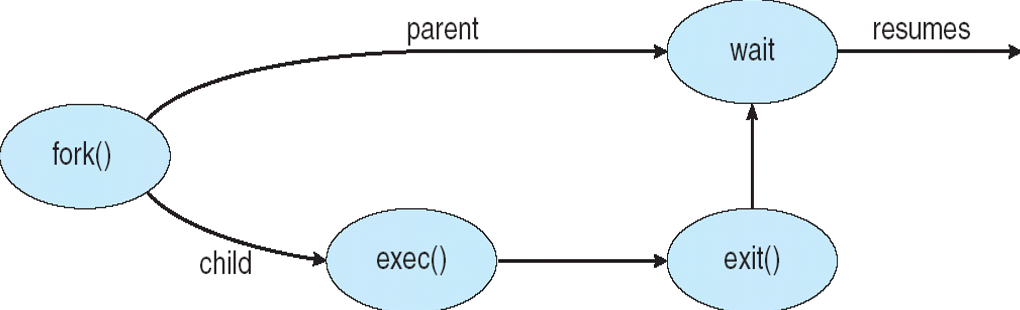 [Speaker Notes: From: http://www.cs.rpi.edu/~goldsd/docs/fall2014-csci4210/04-fork-diagram.png]
מערכות הפעלה - תרגול 2
3
תהליכים בלינוקס
מערכות הפעלה - תרגול 2
4
מהו תהליך?
תהליך (process) הוא ביצוע סדרתי של משימה, המוגדרת על-ידי תכנית (program).
תהליך = מופע (instance) של ביצוע תכנית.
תהליך נקרא גם task או  jobלעיתים.

מספר תהליכים מתבצעים "בו-זמנית" על המעבד במחשב.
למעשה, מערכת ההפעלה "ממתגת" בין התהליכים בתדירות גבוהה ויוצרת אשליה שהם כולם רצים יחד – נראה בתרגול 3.

כל תהליך צורך משאבים, למשל זיכרון וזמן מעבד.
בתרגול 4 נלמד איך מערכת ההפעלה מחלקת את זמן המעבד בין התהליכים.

מערכת ההפעלה נותנת לכל תהליך אשליה שהוא לבד במערכת.
כדי לספק לתהליכים הגנה זה מזה.
אבל תהליכים יכולים גם לתקשר ביניהם – נראה בתרגול 7.
מערכות הפעלה - תרגול 2
5
תהליכים בלינוקס
לכל תהליך בלינוקס יש מזהה הקרוי PID – Process IDentifier .
מספר שלם בן 32 ביט, ייחודי לתהליך.
בפועל משתמשים רק ב-15 הביטים התחתונים, ולכן בלינוקס ניתן ליצור עד 32K תהליכים (מטעמי תאימות היסטורית).
ערכי ה-pid ממוחזרים מתהליכים שסיימו לתהליכים חדשים שנוצרים.

עם עליית המערכת, הגרעין יוצר את התהליך idle שמספרו pid=0.
נקרא לריצה כאשר אין תהליכים מוכנים לריצה ומבצע פקודת מכונה hlt.
לעיתים נקרא גם swapper (מסיבות היסטוריות, כי הוא שימש לניהול זיכרון).

התהליך idle יוצר בתורו את התהליך init שמספרו pid=1.
התהליך init ייצור את כל שאר התהליכים.
[Speaker Notes: More about why idle (or “swapper”, pid==0) is not managing memory:
https://superuser.com/questions/377572/what-is-the-main-purpose-of-the-swapper-process-in-unix
https://stackoverflow.com/questions/464483/why-do-we-need-a-swapper-task-in-linux
https://stackoverflow.com/questions/7644551/init-and-swapper-tasks-in-linux]
מערכות הפעלה - תרגול 2
6
דוגמת קודליצירת תהליכים
int main() {
   printf("pid = %d\n", getpid());
   pid_t pid = fork();
   if (pid == 0) {
      printf("child pid = %d\n", 			getpid());
      char* args[] = {"/bin/date", 			NULL};
      execv(args[0], args);
      printf("this should never be 			printed\n");
   } else {
      wait(NULL);
      printf("parent pid = %d\n", 			getpid());
   }
   return 0;
}
פלט לדוגמה:

pid = 8919
child pid = 8920
Sun Oct 29 00:31:32 IDT 2017
parent pid = 8919
[Speaker Notes: headers:
#include <stdio.h>
#include <unistd.h>
#include <sys/wait.h>]
מערכות הפעלה - תרגול 2
7
יצירת תהליכים חדשים
תהליך חדש יכול להיווצר אך ורק ע"י העתקה של תהליך קיים, באמצעות קריאת המערכת fork().
התהליך המקורי נקרא תהליך אב (או הורה), התהליך החדש נקרא תהליך בן.
העותק של תהליך הבן זהה לגמרי פרט למזהה התהליך (PID).
תהליך אב יכול ליצור יותר מתהליך בן אחד.

לאחר היווצרו, תהליך הבן יכול לבצע משימה שונה מאביו על-ידי הסתעפות בקוד התכנית בהתאם לערך החזרה של fork().
תהליך הבן יכול לטעון תכנית חדשה לביצוע על-ידי קריאת המערכת execv().

תהליך אב יכול לבדוק או להמתין לסיום תהליך בן שלו על-ידי קריאת המערכת wait().
אב יכול לבדוק סיום של בנים שלו, אך לא של "נכדים", "אחים" וכדומה.
מערכות הפעלה - תרגול 2
8
מה קורה כאשר תהליך מסתיים?
כדי לאפשר לאב לקבל מידע על סיום הבן, לאחר שתהליך מסיים את פעולתו הוא עובר למצב מיוחד – zombie – שבו התהליך קיים כרשומת נתונים בלבד ללא שום ביצוע משימה.
הרשומה נמחקת לאחר שהאב קיבל את המידע על סיום הבן באמצעות wait().

מה קורה לתהליך "יתום" (orphan), כלומר תהליך אשר מסיים לאחר שאביו כבר סיים?
התהליך הופך להיות בן של init.

התהליך init ממשיך להתקיים לאורך כל פעולתה של מערכת ההפעלה.
אחד מתפקידיו העיקריים  - המתנה לכל בניו, כדי לפנות את נתוניהם לאחר סיום.
[Speaker Notes: בהרצאות קוראים למצב זומבי בשם terminated.]
מערכות הפעלה - תרגול 2
9
קריאות מערכתלעבודה עם תהליכים
מערכות הפעלה - תרגול 2
10
קריאת המערכת fork()
pid_t fork();

פעולה: מעתיקה את תהליך האב לתהליך הבן וחוזרת בשני התהליכים.
קוד זהה (ומיקום בקוד).
זיכרון זהה (משתנים וערכיהם, גם במחסנית וגם בערימה).
סביבה זהה (קבצים פתוחים, ספרית עבודה נוכחית).
אבל, תהליך הבן הוא תהליך נפרד מתהליך האב, לכן יש לו PID משלו.
פרמטרים: אין.
ערך מוחזר: 
במקרה של כישלון: -1 לאב (אין בן).
במקרה של הצלחה: לבן מוחזר 0 ולאב מוחזר ה-pid של הבן.
איך נוכל להבדיל בין אב לבן אם ה-pid של הבן הוא 0?
[Speaker Notes: במקרה של הצלחה תמיד יוחזרו ערכים שונים לאב ולבן, כי ה-PID של הבן שונה מ-0 (המזהה הזה תפוס ע"י idle).]
מערכות הפעלה - תרגול 2
11
קריאת המערכת fork()
מבנה תכנית אופייני המשתמש ב-fork():
status = fork();
if (status < 0)
	// fork() failed – handle error (e.g. message & exit)
if (status == 0)
	// son process – do son code
else
	// father process – do father code
מערכות הפעלה - תרגול 2
12
קריאת המערכת fork()
int main() {
  int x = 0;
  pid_t pid = fork();
  if (pid == 0) {
    x++;
    printf(“x=%d\n”, x);
  } else {
    wait(NULL);
    x++;
    printf(“x=%d\n”, x);
  }
  return 0;
}
לאחר פעולת fork() מוצלחת, אמנם יש לאב ולבן את אותם משתנים בזיכרון, אך בעותקים נפרדים.
כלומר, שינוי ערכי המשתנים אצל האב לא ייראה אצל הבן, וההיפך.

שאלה: מה ידפיס הקוד הבא?
תשובה:
x=1
x=1
מערכות הפעלה - תרגול 2
13
קריאת המערכת fork()
אם fork() נכשלה:
hello

אם fork() הצליחה, יש הרבה תשובות אפשריות, למשל:
hellohello
hheellollo
helhellolo

הסיבה: שני התהליכים ניגשים בצורה לא מתואמת למשאב משותף - המסך.
קריאה ל-wait() מתהליך האב תפתור את הבעיה.
שאלה: מה מדפיס הקוד הבא?
int main() {
   fork();
   printf(“hello”);
   return 0;
}
מערכות הפעלה - תרגול 2
14
קריאת המערכת execv()
int execv(const char *filename, char *const argv[]);

פעולה: טוענת תכנית חדשה לביצוע במקום התהליך הקורא.
פרמטרים: 
filename – מסלול אל הקובץ המכיל את התכנית לטעינה
argv – מערך מצביעים למחרוזות המכיל את הפרמטרים עבור התכנית. האיבר הראשון מקיים argv[0] == filename או רק מכיל את שם קובץ התכנית. האיבר שאחרי הפרמטר האחרון מכיל NULL.
ערך מוחזר: 
במקרה של כישלון: -1 
במקרה של הצלחה: הקריאה אינה חוזרת. איזורי הזיכרון (קוד, מחסנית, ...) של התהליך מאותחלים עבור התכנית החדשה שמתחילה להתבצע מההתחלה.
מערכות הפעלה - תרגול 2
15
קריאת המערכת execv()
מה ידפיס הקוד הבא?
int main() {
 	 char *argv[] = {“date”, NULL};
	 execv(“/bin/date”, argv);
	 printf(“hello”);
  return 0;
}
התשובה:
אם execv() מצליחה: את התאריך והשעה
אם execv() נכשלת: hello
מערכות הפעלה - תרגול 2
16
קריאת המערכת exit()
void exit(int status);

פעולה: מסיימת את ביצוע התהליך הקורא ומשחררת את כל המשאבים שברשותו. התהליך עובר למצב zombie עד שתהליך האב יבקש לבדוק את סיומו ואז יפונה לחלוטין.
פרמטרים: 
status – ערך סיום המוחזר לאב אם יבדוק את סיום התהליך.
בפועל ניתן להעביר להורה רק 8 ביטים בתור ערך סיום, ולכן קריאת המערכת תעביר (status & 0xff).

ערך מוחזר: הקריאה אינה חוזרת.
לפי ה-man, קריאת המערכת exit לא יכולה להיכשל.
מבינים את החישוב?
מערכות הפעלה - תרגול 2
17
קריאת המערכת exit()
שאלה: למה בכלל לקרוא ל-exit(status) , אם אפשר פשוט לרשום return status בסוף פונקציית ה-main?

תשובה: main היא לא באמת הפונקציה הראשית של התכנית...
main() נקראת ע"י __libc_start_main() שאוספת את ערך החזרה של main() וקוראת ל-exit().
int __libc_start_main(…) {
	……
	exit(main(…));
}
מערכות הפעלה - תרגול 2
18
קריאת המערכת wait()
pid_t wait(int *status);
פעולה: ממתינה עד אשר אחד מתהליכי הבן יסיים.
פרמטרים:
status – מצביע למשתנה בו יאוחסנו פרטים על תהליך הבן שהסתיים.
למשל, status יכיל את ערך הסיום של הבן (הערך שהעביר כארגומנט ל-exit()). ערך הסיום מופיע בבית השני מתוך ארבעת בתי ה-status. כדי לחלץ אותו יש להשתמש במאקרו WEXITSTATUS(status), המחזיר (status>>8) & 0xff. 
במידה ולא מעוניינים בסטטוס הבן שסיים, אפשר להעביר NULL.
ערך מוחזר:
אם אין בנים או שכל הבנים כבר סיימו ובוצע להם wait() – יוחזר מיד הערך -1.
אם יש בנים שסיימו ועדיין לא בוצע עבורם wait() (כלומר הם במצב zombie) – יוחזר מיד ה-pid של אחד הבנים הנ"ל.
אחרת – המתנה עד שבן כלשהו יסיים.
איך תהליך אב יכול לחכות לסיום כל תהליכי הבן?
[Speaker Notes: איך תהליך אב יכול לחכות לסיום כל תהליכי הבן?
תשובה:
while (wait(&status) != -1);]
מערכות הפעלה - תרגול 2
19
קריאת המערכת waitpid()
pid_t waitpid(pid_t pid, int *status, 
	int options);

פעולה: המתנה לסיום הבן שמספרו pid.
wait(), waitpid() הן קריאות מערכת חוסמות.
כלומר חוסמות את התקדמות התהליך עד להתרחשות תנאי מסוים.
באנגלית: blocking system calls.
הארגומנט options מאפשר לשנות את ההתנהגות של waitpid() לקריאת מערכת לא חוסמת.
אם options==WNOHANG קריאת המערכת תחזור מיד, כאשר ערך חזרה 0 משמעותו שאף תהליך בן עוד לא סיים, ואילו ערך חזרה חיובי הוא ה-pid של תהליך בן שסיים ונמצא עדיין במצב zombie.
מערכות הפעלה - תרגול 2
20
קריאת המערכת getpid()
pid_t getpid()

פעולה: מחזירה לתהליך הקורא את ה-pid של עצמו.
פרמטרים: אין.
ערך מוחזר: ה-pid של התהליך הקורא.

קריאה שימושית דומה: getppid() מחזירה את ה-pid של תהליך האב של התהליך הקורא.
מה המשמעות של getppid() == 1 עבור תהליך משתמש טיפוסי?
תשובה: תהליך האב הוא init. קורה למשל אם תהליך הבן יתום.
מערכות הפעלה - תרגול 2
21
הפסקה
מערכות הפעלה - תרגול 2
22
אתחול תהליכים בלינוקס
משתמשים מתחברים לעבודה בלינוקס דרך מסופים.
מסוף = מסך + מקלדת (מקומי או מרוחק).
באנגלית: terminal.
התהליך init יוצר עבור כל מסוף של Linux תהליך בן הטוען ומבצע את המשימות הבאות לפי הסדר:
איתחול של המסוף בתכנית getty.
התחברות של המשתמש עם שם משתמש וסיסמא באמצעות תכנית login.
אם אושרה כניסת המשתמש: קריאה לתכנית  shell(כמו tcsh או bash) המאפשרת למשתמש להעביר פקודות למערכת ההפעלה.
[Speaker Notes: מה קורה אם משתמש לא מאושר להיכנס? תהליך הבן מריץ מחדש את getty]
מערכות הפעלה - תרגול 2
23
מה זה shell?
ממשק שורת פקודה (command line).
ייעוד עיקרי: לקבל פקודות ולבצע אותן באופן סדרתי.
ה-shell מייצר תהליך בן עבור כל פקודה על-מנת לבצע אותה.
כל פקודה ניתן להריץ בחזית (foreground) או ברקע (background).
הרצה בחזית: האב (shell) ממתין לסיום הבן לפני קריאת הפקודה הבאה.
הרצה ברקע: האב (shell) עובר מייד לקריאת הפקודה הבאה.
ייעוד נוסף: להציג קבצים ותיקיות על-מנת לסייר במערכת.

דוגמה חיה:
https://www.tutorialspoint.com/unix_terminal_online.php
מערכות הפעלה - תרגול 2
24
אתחול תהליכים בלינוקס (2)
init
Pid=1
fork()
fork()
fork()
wait()
Pid=7223
Pid=30498
Pid=8837
exit()
exec(getty)
exec(getty)
exec(getty)
exec(login)
exec(login)
exec(shell)
shell
fork()
wait()
Pid=5562
exec(command)
exit()
מערכות הפעלה - תרגול 2
25
ניהול תהליכים בגרעין לינוקס
מערכות הפעלה - תרגול 2
26
מבני הנתונים לניהול תהליכים
גרעין לינוקס מממש את קריאות המערכת שראינו (fork, wait, …) באמצעות מבני הנתונים הבאים:
מתאר התהליך (process descriptor)
נקרא גם לפעמים PCB = process control block
רשימת התהליכים (process list)
טבלת גיבוב (hash table) למיפוי הפוך PIDprocess descriptor
ניהול קשרי משפחה
מאגר התהליכים המוכנים לריצה ("הטווח הקצר")
תורי המתנה ("הטווח הבינוני / ארוך")
מערכות הפעלה - תרגול 2
27
מתאר התהליך
לכל תהליך בלינוקס קיים בגרעין מתאר תהליך (process descriptor), שהוא רשומה מסוג task_struct (מוגדרת בקובץ גרעין include/linux/sched.h) המכילה את:
מצב התהליך
עדיפות התהליך
מזהה התהליך (pid)
מצביעים למתאר תהליך האב ו"קרובי משפחה" נוספים 
מצביע לטבלת הקבצים הפתוחים של התהליך
מצביע לטבלת איזורי הזיכרון של התהליך
מצביעים למתארי תהליכים נוספים (רשימה מקושרת)
מסוף איתו התהליך מתקשר
ועוד..
מערכות הפעלה - תרגול 2
28
מצב התהליך
מצב התהליך נשמר בשדה state.
משתנה בגודל 32 ביט המתפקד כמערך ביטים: בכל רגע נתון, בדיוק אחד מהביטים ב-state דלוק בהתאם למצב התהליך באותו זמן.
את ערך השדה state ניתן לשנות בהצבה ישירה או על-ידי המאקרו set_task_state או set_current_state (קובץ גרעין include/linux/sched.h)

המצבים האפשריים לתהליך בלינוקס:
TASK_RUNNING – התהליך רץ או מוכן לריצה.
נאמר כי התהליך יזומן לריצה "בטווח הקצר".
TASK_ZOMBIE – ריצת התהליך הסתיימה, אך תהליך האב של התהליך שסיים עדיין לא ביקש מידע על סיום התהליך באמצעות קריאה כדוגמת wait().
מתאר התהליך הוא הדבר היחיד שנותר ממנו.
מערכות הפעלה - תרגול 2
29
מצב התהליך
TASK_INTERRUPTIBLE – התהליך ממתין לאירוע כלשהו אך ניתן להפסיק את המתנת התהליך ולהחזירו למצב TASK_RUNNING באמצעות שליחת אות (Signal) כלשהו לתהליך.
זהו מצב ההמתנה הנפוץ.
דוגמה 1: תהליך אב הממתין לסיום הבן (קריאת מערכת wait).
דוגמה 2: דפדפן web browser)) מחכה לקבלת נתונים מהרשת (דף web) אבל אפשר לקטוע את המתנתו על-ידי סגירת חלון היישום, שגורמת לשליחת אות לסיום התהליך.
נאמר כי התהליך יזומן לריצה "בטווח הבינוני/ארוך".
TASK_UNINTERRUPTIBLE – התהליך ממתין לאירוע ספציפי (בדומה ל- TASK_INTERRUPTIBLE) אך פרט לאירוע לו הוא ממתין, לא ניתן "להעיר" את התהליך.
מצב המתנה נדיר.
דוגמה: תהליך המבקש לגשת לחומרה ומערכת ההפעלה צריכה לסרוק אחר החומרה ללא הפרעה.
TASK_STOPPED – ריצת התהליך נעצרה בצורה מבוקרת על-ידי תהליך אחר (בדרך-כלל debugger או tracer).
מערכות הפעלה - תרגול 2
30
מימוש קריאת המערכת getpid()
מוגדרת בקובץ kernel/timer.c .

long sys_getpid(void)
{
	return current->pid;
}
current הוא מצביע למתאר התהליך הנוכחי.
איך נגיע אליו?
[Speaker Notes: המימוש המקורי מחזיר current->tgid , אבל בשלב זה בקורס עוד לא למדנו על חוטים...]
מערכות הפעלה - תרגול 2
31
תזכורת: מחסנית הגרעין
לכל תהליך יש מחסנית נוספת הקרויה kernel stack, כלומר "מחסנית גרעין".
מאוחסנת באיזור הזיכרון של הגרעין כדי למנוע גישה של המשתמש.
מחסנית זו משמשת את גרעין מערכת ההפעלה בטיפול באירועים במהלך ריצת התהליך:
פסיקות בכלל,
קריאות מערכת בפרט.
כאשר במהלך ריצת התהליך מתבצע מעבר בין user mode ו-kernel mode, מתבצעת החלפת מחסניות (שינוי ערכי ss ו-esp) בין המחסנית הרגילה של התהליך ומחסנית הגרעין.
ערכי ss:esp המצביעים למחסנית המשתמש נשמרים על-ידי המעבד במחסנית הגרעין מיד עם המעבר ל-kernel mode ומשוחזרים במעבר ל-user mode.
מערכות הפעלה - תרגול 2
32
היכן נשמר מתאר התהליך?
union task_union {
  struct task_struct task;
  unsigned long stack[2048];
};
מתאר התהליך מאוחסן יחד עם מחסנית הגרעין בקטע זיכרון אחד בגודל 8KB, המתחיל בכתובת מיושרת (כפולה של 8KB).
גודל מתאר התהליך הוא בערך 1KB.

מסקנה: אסור לקרוא בצורה רקורסיבית בקוד גרעין, כי המחסנית עלולה לגדול ללא הגבלה ולדרוס את מתאר התהליך.

מסקנה נוספת: המפתחים של קריאות מערכת (לא רקורסיביות) צריכים לוודא (באופן סטטי) שהמחסנית לא תדרוס את מתאר התהליך.
0x015fbfff
Kernel Mode Stack
0x015fa878
esp
0x015fa3cb
Process Descriptor
0x015fa000
מערכות הפעלה - תרגול 2
33
חישוב מתאר התהליך הנוכחי
מצורת האחסון הנ"ל נובעת דרך פשוטה "לשלוף" את כתובת מתאר התהליך הנוכחי מתוך רגיסטר esp כאשר המעבד ב-kernel mode:לאפס את 13 הביטים הנמוכים של esp.
בהתאם לדוגמה בשקף הקודם:
esp = 0x15fa878
esp & 0xffffe000 = 0x15fa000 – כתובת מתאר התהליך

המאקרו current (קובץ גרעין include/asm-i386/current.h) משתמש בשיטה זו על מנת לאחסן את כתובת מתאר התהליך בערך מוחזר p:
movl $0xffffe000, %ecx
movl %esp, p
andl %ecx, p
[Speaker Notes: בקובץ include/asm-i386/current.h: המאקרו current קורא לפונקציה get_current() שמחזירה מצביע למתאר התהליך הנוכחי.
static inline struct task_struct * get_current(void)
{
	struct task_struct *current;
	__asm__("andl %%esp,%0; ":"=r" (current) : "0" (~8191UL));
	return current;
 }

בקובץ arch/i386/kernel/entry.S: המאקרו GET_CURRENT(reg) מקבל רגיסטר וכותב לתוכו את כתובת מתאר התהליך הנוכחי.
#define GET_CURRENT(reg) \
	movl $-8192, reg; \
	andl %esp, reg

הסבר קטן לחישובים: יש לבצע bitwise and בין הערך של esp לבין 0xffffe000 = -8192.
כמו כן, לפי שיטת המשלים ל-2: (-8191) = (~8191) + 1 ולכן (-8192) = (~8191).]
מערכות הפעלה - תרגול 2
34
רשימת התהליכים
מתארי כל התהליכים מחוברים ברשימה מקושרת כפולה מעגלית הקרויה רשימת התהליכים (process list) באמצעות השדות prev_task ו-next_task .
רשימה זו מקבילה ל"טבלת התהליכים" הקיימת במערכות ההפעלה אחרות.
ראש הרשימה הוא המתאר של התהליך swapper (מוצבע ע"י init_task).
init_task
prev_task
next_task
prev_task
next_task
prev_task
next_task
swapper
init
מערכות הפעלה - תרגול 2
35
רשימת התהליכים
המאקרו SET_LINKS ו-REMOVE_LINKS (קובץ גרעין include/linux/sched.h) משמשים להוספה והסרה של מתאר תהליך ברשימת התהליכים.
מטפלים גם ב"קשרי משפחה" בין תהליכים. פרטים בהמשך.

המאקרו for_each_task (אותו קובץ גרעין) מאפשר לעבור על כל התהליכים ברשימה בסריקה דרך השדה next_task:

#define for_each_task(p)
	for (p = &init_task;
		(p = p->next_task) != &init_task; 		)
מערכות הפעלה - תרגול 2
36
מיפוי PID למתאר תהליך
חלק מקריאות המערכת, למשל waitpid(), מתייחסות לתהליכים ע"פ ה-pid שלהם.
חיפוש תהליך לפי pid ברשימה המקושרת של כל התהליכים הוא בסיבוכיות ליניארית.
לכן הגרעין שומר מבנה נתונים מסוג hash table המאפשר לאתר מתאר תהליך לפי ה-pid שלו בסיבוכיות O(1) בממוצע.
גודל הטבלה הוא PIDHASH_SZ (בד"כ 1024) כניסות.
בדרך-כלל מספר התהליכים במערכת קטן בהרבה מ-32K ולכן אין צורך להחזיק כניסות עבור כל ה-pid האפשריים.
התנגשויות בטבלת הגיבוב נפתרות בשיטת separate chaining,כלומר תהליכים שונים עבורם פונקצית ה-hash מחזירה ערך זהה נמצאים ברשימה מקושרת השומרת את מתארי התהליך.
זו רשימה מקושרת דו-כיוונית (מכילה שדות pidhash_next ו-pidhash_pprev).
מערכות הפעלה - תרגול 2
37
מיפוי PID למתאר התהליך
הפונקציות hash_pid()  ו-unhash_pid() מאפשרות להוסיף ולהסיר מתאר תהליך לטבלה.
הפונקציה find_task_by_pid() מבצעת את איתור מתאר התהליך לפי ה-pid הנתון.
pidhash
…
0
PID
57
PID
20777
199
…
PID
26800
216
pidhash_next
pidhash_pprev
…
1023
מערכות הפעלה - תרגול 2
38
ניהול קשרי משפחה בגרעין
"קשרי המשפחה" בין תהליכים נשמרים באמצעות מצביעים בין מתארי תהליכים.

השדה p_opptr מצביע לתהליך האב (המקורי).
שדה נוסף, הקרוי p_pptr, מצביע לאב בפועל.
האב בפועל שונה מהאב המקורי כאשר התהליך נמצא בריצה מבוקרת, למשל תחת debugger.

כך תהליך יכול לאתר את אביו, למשל עבור קריאת המערכת getppid().
P0
P1
P2
P3
P4
p_(o)pptr
p_ysptr 
p_osptr 
p_cptr
[Speaker Notes: שאלה של סטודנט: האם כדי לתאר בן יתום opptr מצביע ל-NULL ו-pptr מצביע לתהליך init שיורש בנים יתומים?
תשובה: ע"פ הספר UTLK3 התשובה שלילית. opptr, pptr יצביעו שניהם על init.
real_parent [opptr] - Points to the process descriptor of the process that created P or to the descriptor of process 1
(init) if the parent process no longer exists. (Therefore, when a user starts a background process
and exits the shell, the background process becomes the child of init.)]
מערכות הפעלה - תרגול 2
39
ניהול קשרי משפחה בגרעין
השדה p_cptr מצביע לבן הצעיר ביותר שלו (שנוצר אחרון).
השדה p_osptr מצביע ל"אח הבוגר" (older sibling), כלומר התהליך שאביו יצר לפניו.
השדה p_ysptr מצביע ל"אח הצעיר" (younger sibling), כלומר התהליך שאביו יצר אחריו.
כך תהליך יכול לאתר את בניו לפי סדר יצירתם למשל, עבור קריאת המערכת wait().
למרות שהתיעוד של wait() לא מבטיח ערך חזרה לפי סדר היצירה.
P0
P1
P2
P3
P4
p_(o)pptr
p_ysptr 
p_osptr 
p_cptr
מערכות הפעלה - תרגול 2
40
מימוש רשימות מקושרותבגרעין לינוקס
מערכות הפעלה - תרגול 2
41
רשימות מקושרות בגרעין
הגרעין משתמש פעמים רבות ברשימות מקושרות כפולות מעגליות לצורך ניהול תורים ומבני נתונים אחרים.
כדי למנוע שכפול קוד, קיים בגרעין מנגנון למימוש "גנרי" של רשימה כנ"ל עבור טיפוסי נתונים כלליים.
למרבה הצער, מכיוון שגרעין לינוקס נכתב ב-C, שאינה שפת תכנות מונחית עצמים, המימוש הגנרי מסתמך על כמה "טריקים" של מצביעים והשמות.

המנגנון מסתמך על הטיפוס הבא (לייצוג ראש רשימה המקושרת):
struct list_head {
	  struct list_head *next, *prev;
};
typedef struct list_head list_t;

מוגדר בקובץ בקובץ include/linux/list.h .
[Speaker Notes: באופן מפתיע רשימת התהליכים הראשית שהוצגה קודם אינה ממומשת באמצעות המנגנון הזה. לא ברור למה…
כלומר, task_struct מכיל שני שדות:   task_t *next_task, *prev_task;   במקום להטמיע שדה יחיד מטיפוס list_t.]
x, y
x, y
x, y
z
z
z
מערכות הפעלה - תרגול 2
42
רשימה מקושרת "גנרית"
struct MyNode {
   int x, y;
   list_t my_ptr;
   int z;
}
כדי להגדיר צומת ברשימה הגנרית, מגדירים טיפוס רשומה חדש ומטמיעים בו שדה מטיפוס list_t, למשל :
my_node1
my_node2
my_node3
list_head
next
next
next
next
prev
prev
prev
prev
[Speaker Notes: הצמתים ברשימה מקושרים זה לזה באמצעות השדות מטיפוס list_t שהם מכילים.]
מערכות הפעלה - תרגול 2
43
פעולות על רשימות
יצירת (ראש) הרשימה: LIST_HEAD.
הוספת איבר במקום נתון: list_add.
הוספת איבר בסוף הרשימה: list_add_tail.
הסרת איבר נתון: list_del.
בדיקה האם הרשימה ריקה: list_empty.
לולאת מעבר על איברים ברשימה: list_for_each.

גישה לרשומה המכילה איבר נתון: list_entry.
#define list_entry(ptr, type, member) \
	((type *)((char *)(ptr) – \
		(unsigned long)(&((type *)0)->member)))
מערכות הפעלה - תרגול 2
44
הסבר על המאקרו list_entry
קלט:
type – שם הטיפוס של הצומת ברשימה המקושרת.
במקרה שלנו: struct MyNode.
ptr – מצביע לשדה מסוג list_t שנמצא בצומת כלשהו ברשימה המקושרת.
member – שם השדה מטיפוס list_t היושב בטיפוס type.
במקרה שלנו: my_ptr.

פלט: ret - מצביע לצומת ברשימה המקושרת המכיל את ptr.
ret מטיפוס MyNode*, לעומת ptr שהיה מטיפוס list_t*.
type* ret
lower addresses
higher addresses
ptr
[Speaker Notes: שאלה: מדוע לא לשמור את השדה list_t בתור השדה הראשון ב-struct ולחסוך את כל הבעיות (כך שבעצם ret == ptr)?
תשובה: כל צומת יכול להשתתף במספר רשימות מקושרות בו-זמנית ולכן יהיו מספר שדות list_t ב-struct, וכמובן לא כולם יכולים להיות ראשונים.
למשל ב-task_struct יש שני שדות מטיפוס list_t:
run_list שמקשר את התהליך בתור הריצה הגלובאלי ו-thread_group שמקשר את התהליך ברשימת החוטים באותה קבוצה (אותו tgid).]
מערכות הפעלה - תרגול 2
45
הסבר על המאקרו list_entry
אם נדע את המרחק d נוכל לחשב בקלות:   ret = ptr - d

כדי לחשב את d "נדמיין" אובייקט מטיפוס type בכתובת 0 ע"י: (type*)0
כתובת השדה ששמו member היא: &((type*)0)member
ולכן d שווה:d = (unsigned int)(&((type*)0)member)

ההמרה (char *)(ptr) נועדה כדי לאפשר חיסור מספרים רגיל.
לפי חוקי אריתמטיקה של מצביעים.
type* ret
lower addresses
d
higher addresses
ptr